UAS Traffic Management (UTM): Resilience of the NAS
Praveen Raju
September 2019
1
Organization & Mission
Enables innovation within the FAA
Coordinates technology advancement programs to improve aviation system safety, capacity, and efficiency
Supports development of concepts and Pre-Implementation Systems Engineering for technical capabilities
FAA Office of NextGen
Portfolio Management and Technology Development Directorate
* NextGen is not involved in operational airspace management including approving Certificates of Waiver or Authorization (COA) or Part 107 waivers
2
UAS Capability Development Cycle
Air Traffic Organization
NASA
NextGen
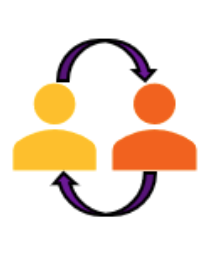 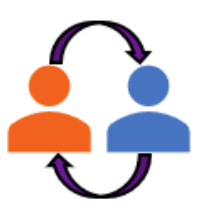 Concepts & Validation
Initial Research
Deployment
Continuous External Stakeholder Engagement
Industry
Security Partners
3
FAA Offices
UAS Traffic Management
4
Future UAS Operating Environment
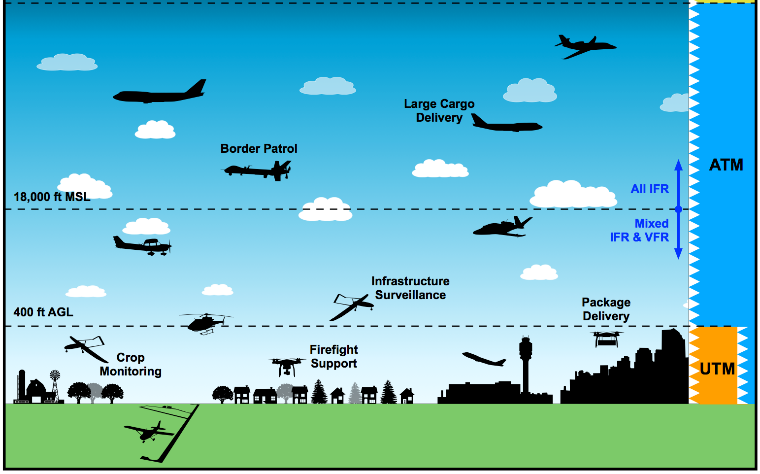 UAS are certified and receive traditional air traffic services where required.
UAS meet established performance requirements and cooperatively separate through shared situational awareness.  Air traffic services not provided.
5
UAS Traffic Management System (UTM)
In collaboration with NASA, the FAA is developing a prototype system to enable small UAS operations
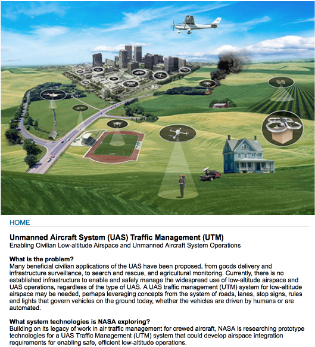 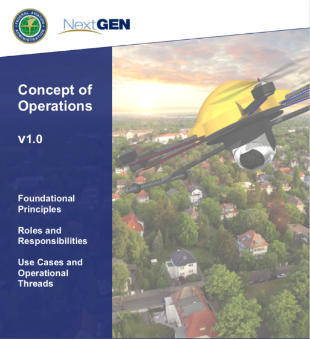 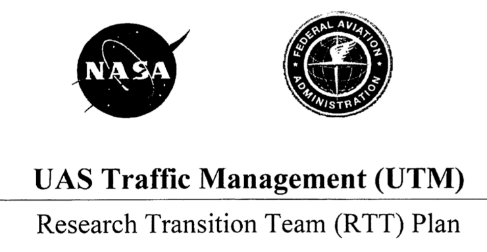 6
UTM Overview
Community-based, cooperative traffic management system, where the Operators are responsible for the coordination, execution, and management of operations, with rules of the road established by FAA
UTM is the manner in which the FAA will support operations for small automated drones operating nominally below 400 ft
UTM will provide the capability to exchange information among the service suppliers and with the FAA in support of remote identification, prioritized operations, and airspace restrictions
Many UTM services needed to manage drone traffic will be provided by commercial service suppliers (Amazon, ANRA, AirMap, AiRXOS (GE), Collins, Praxis, Simulyze, Uber, Wing, etc.)
UAS Service Suppliers will offer services for flight planning, communications, separation, and weather for drone operations
7
UTM Guiding Principles
Key UAS-related services
Authorization/Authentication
Airspace configuration of static and dynamic geo-fence definitions
Weather and wind prediction and sensing
Conflict avoidance (e.g., airspace notification)
Demand/capacity management
Large-scale contingency management (e.g., GPS or cell outage)
Remote ID and Tracking
Principles
FAA interacts with UTM for information/data exchange purposes, as required
FAA does not provide track and locate services; however, FAA retains their authority and responsibility to manage the airspace
FAA has on-demand access to information regarding UTM operations, including, but not limited to, flight status, aircraft location, and intent information
FAA may require certain data to be logged/archived by Operators to support requests for information (e.g., safety, security, or post-hoc analysis of events of interest) by the FAA and other authorized stakeholders
All UAS operators under the UTM construct, are responsible for tracking their own aircraft and sharing data with other users as required
8
UTM Components and Functions
Additional UTM Capabilities
NASA research defines UTM roles and responsibilities between FAA as Air Navigation Service Provider (ANSP) and industry
FAA implements foundation for UTM (registration, LAANC, remote ID)
Automation drives IT requirements and resource needs
FAA Cloud Services
FAA Data Sources
Additional Charting
Authorized Operating Areas
Remote Identification
Notification(LAANC)
UAS Registration
Authorization (LAANC)
ATC Coordination
Dynamic Restrictions (2209)
9
UTM Information Exchange
Actors within the UTM Framework
UAS Service Suppliers (USS)
Provide various services to UTM participants
Exchange information with the FAA 
FAA
UAS Operators
State, Local, and Tribal Entities
General Public
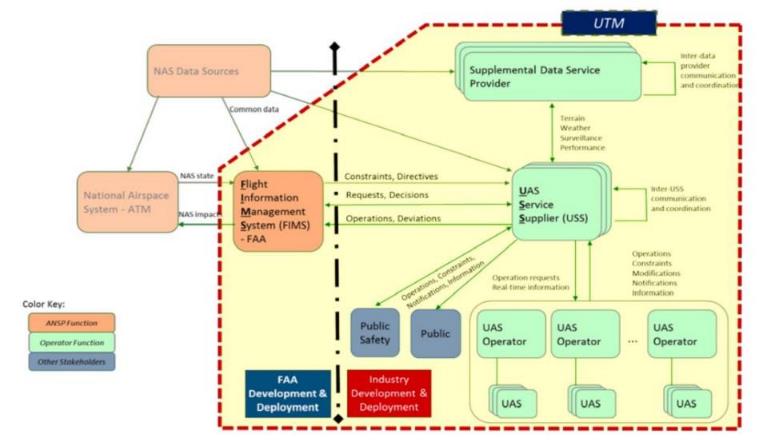 10
UTM Ecosystem
Industry Capabilities
FAA Capabilities
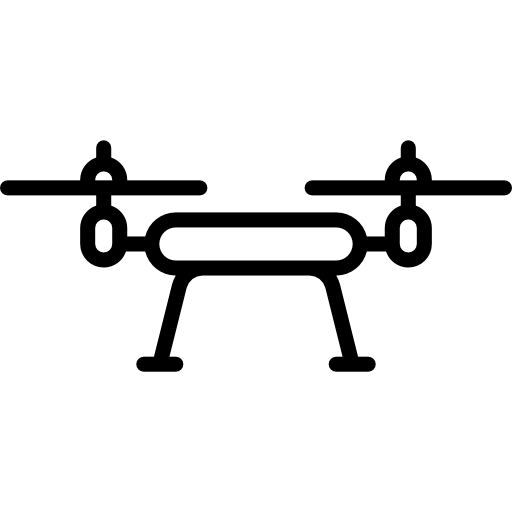 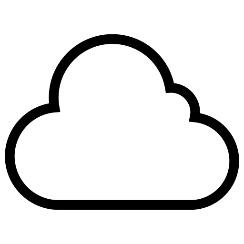 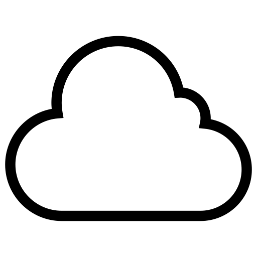 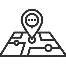 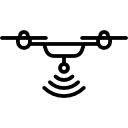 USS 1
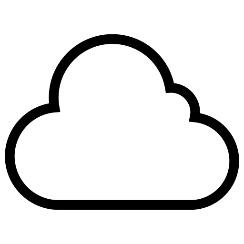 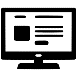 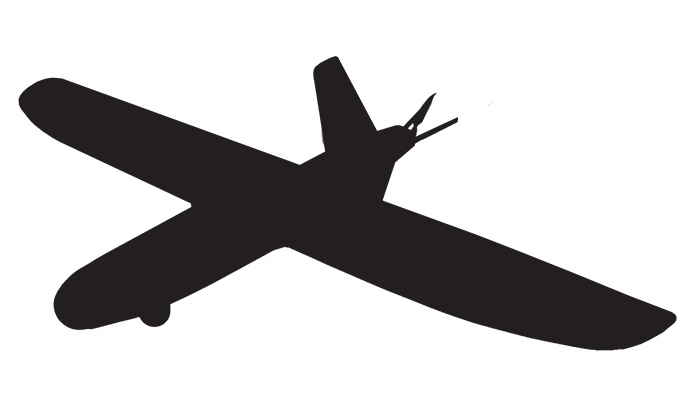 USS 2
FAA Cloud Services
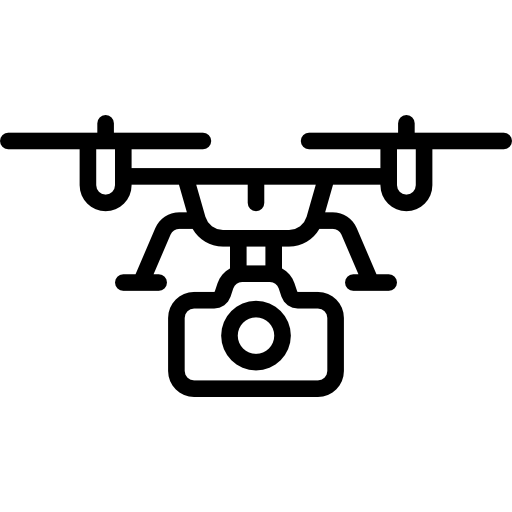 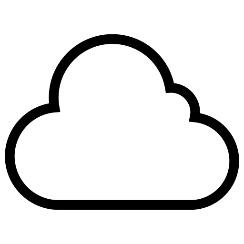 FAA cloud environment hosts applications and databases such as: 
UAS Registration
UAS Facility Maps
Airspace Authorization
Flight Information Management System (FIMS)
Etc.
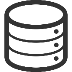 USS 3
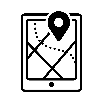 Commercial UAS Service Suppliers (USS)
host applications and services such as: 
Flight Planning
Strategic UAS traffic de-confliction
Weather
Flight Restrictions
Etc.
FAA Authoritative Data Sources
UAS Operators and Other Users
Public Safety
Law Enforcement
General Public
Etc.
11
Flight Planning with UTM
USS: 
Checks with other USSs to find and deconflict overlapping operations
Checks airspace authorization requirements as necessary
Shares flight data with USS Network
Operators send info to USS (desired flight area, times, etc.)
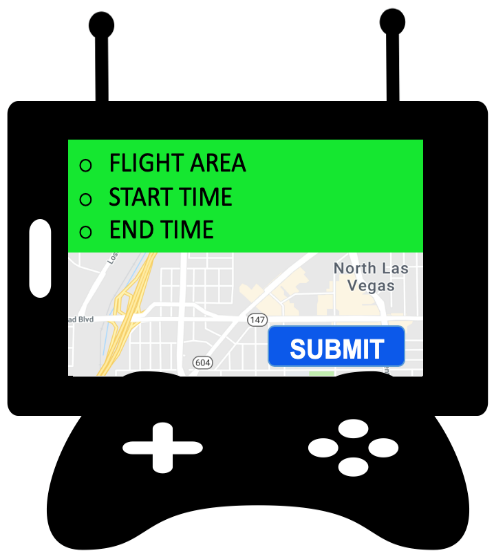 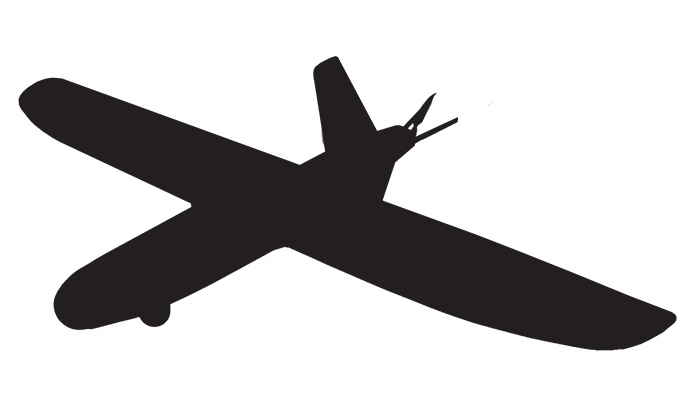 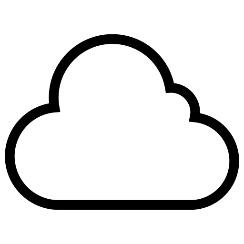 USS 1
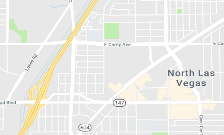 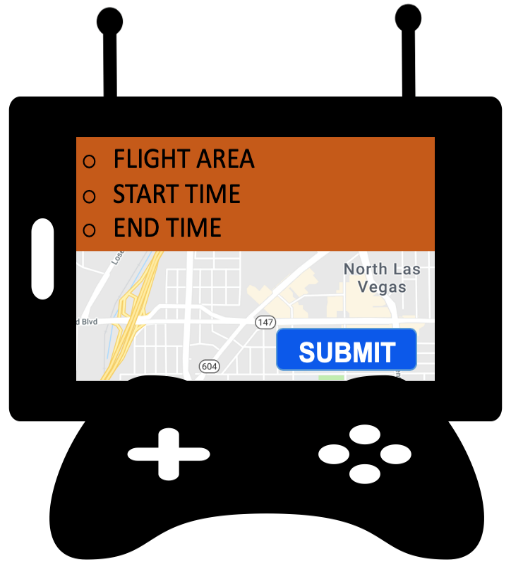 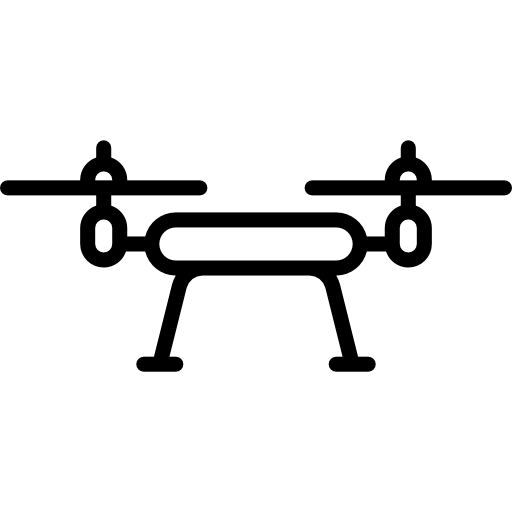 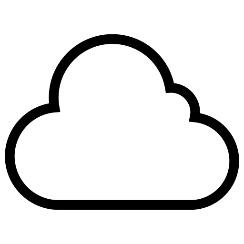 USS 
Network
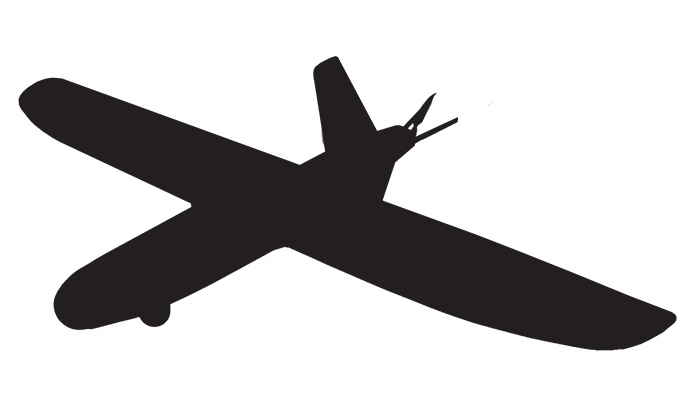 Operators receive feedback for deconfliction
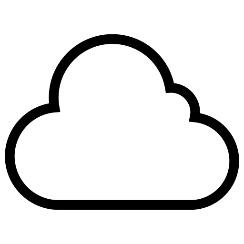 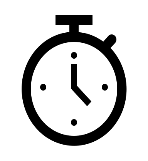 USS 2
12
USS Services Categorization
Category 1 – Government-Qualified Services	
Services to UAS operators that may be provided directly by the government or by an FAA-qualified third party that has been qualified to perform the service; examples include the transmission of airspace authorizations (DroneZone and LAANC), or remote identification services
Category 2 – Operational Support Services
Category 2 services may be certified separately if requirements can be properly allocated by industry
2(a): Services supporting UTM for a subscribing operator
Includes services that require an operational USS network
Use of these services will be identified and included as part of individual UAS operational approval if required by regulation or waiver/exemption
Minimum set of services for ”UTM Operations” may be dictated by regulation where operator cooperation is needed
Examples: Strategic Deconfliction, Conformance monitoring, Dynamic Rerouting
2(b): Additional support services to the Operator
Includes services that can be provided without a USS Network
Use of these services will be identified and included as part of individual UAS operational approval
Examples: Weather, Obstacles
13
Rules and Standards
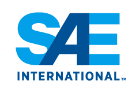 UTM concepts rely on collaboration and compliance
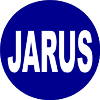 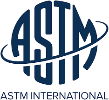 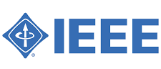 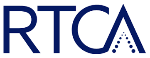 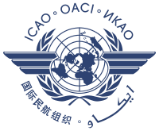 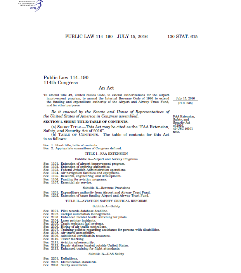 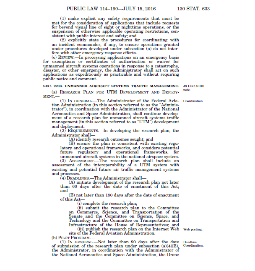 Proposed UAS Rules
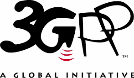 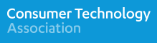 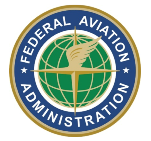 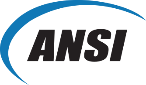 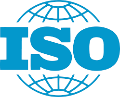 14
FAA Initiatives for sUAS Airspace Access
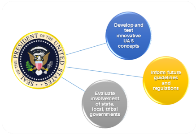 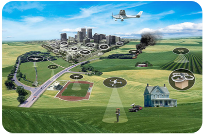 UAS Traffic Management 
Pilot Project (UPP)
UAS Integration 
Pilot Program (IPP)
Presidential directive for the Secretary of Transportation and FAA to create a partnership framework for private sector and  state/local/tribal governments to achieve broader national policy
Advances UAS Industry by informing regulations that permit more complex, demand-driven UAS operations
Pushes the boundaries of UAS use by expanding what is routinely authorized under the sUAS rule
Looks at what UAS might do in the NAS (e.g. package delivery, pipeline inspections, etc.)
Demonstrates capabilities in their operational environment
Congressional directive (FAA Extension, Safety, Security Act of 2016) for FAA and NASA to partner in order to advance safe UAS / Drone Integration at the lower altitudes through traffic management
Reaffirmed in FAA Reauthorization Act of 2018
Forum for Industry collaboration with NASA and FAA to evaluate and demonstrate UTM technologies and capabilities
Development of FAA / Commercial Service Supplier data exchange capabilities, leading to technical requirements for deployment
Information Sharing Network for UAS operating below 400 ft.
15
UTM Pilot Program Flight Test Highlights
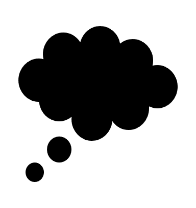 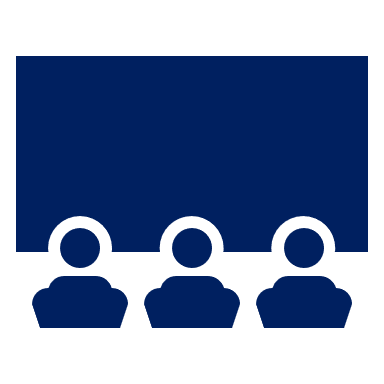 3 USE CASES
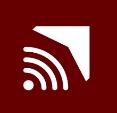 Demo Window
4/22 – 8/1
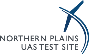 3 UAS TEST SITES
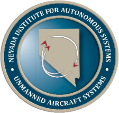 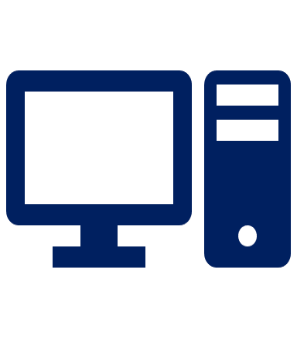 Simulations began: 4/22
Test Runs began: 5/28
Live Demonstrations: 6/13, 7/10, 8/1
3 LIVE DEMOs
9 UAS SIMULATION & TEST EVENTS
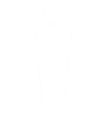 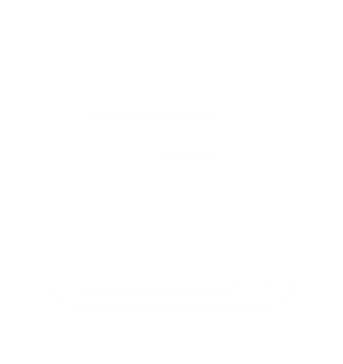 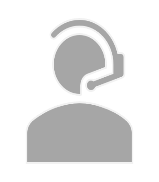 16
[Speaker Notes: Background information the UTM Pilot Program Demonstration in coordination with the three test sites

VT MAAP 4 USSs: Wing, AirXOS, AirMap, ANRA
Operators used a variety of aircraft, including the Wing package delivery aircraft associated with Wing’s recently approved certificate for delivery under Part 135. 

NPUASTS 3 USSs: Simulyze, Collins Aerospace, AirXOS
Operators included Collins Aerospace and the NPUASTS flight operators

NIAS 5 USSs: AirXOS (GE), Uber Elevate, ANRA Technologies, Amazon Prime Air, Praxis]
UAS Volume Reservation (UVR) Capability
New, faster way to communicate that UAS operators should not enter an area Currently in test and demonstration stage
Temporary Flight Restriction (TFR)
Notice to Airmen (NOTAM)
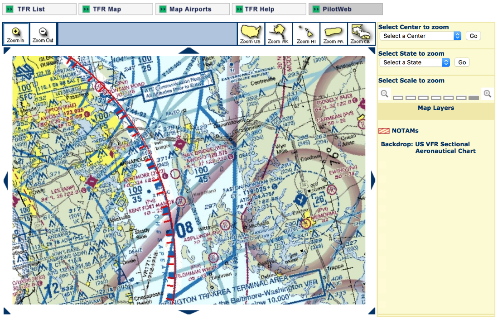 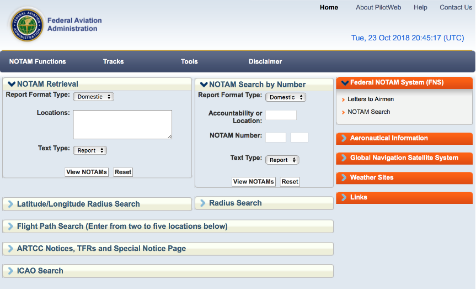 17
UVR - Initiator View
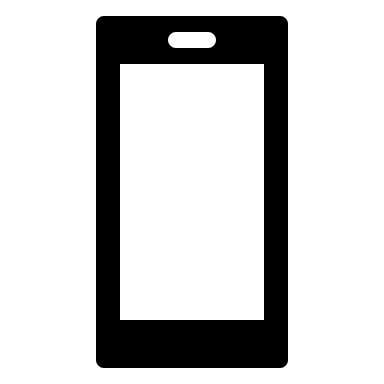 Initiated by pre-approved applicants
Request would contain similar data needed to initiate a TFR
Submitted via a USS Government-qualified to provide UVR service
Distributed via USS Network to appropriate operators and UTM participants
Public portal would be available to display UVRs
Government-Qualified USS, INC.
INITIATOR
START/END 
LOCATION
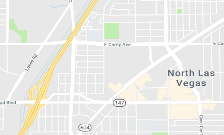 CREATE UVR
18
UVR - UAS Operator View
!
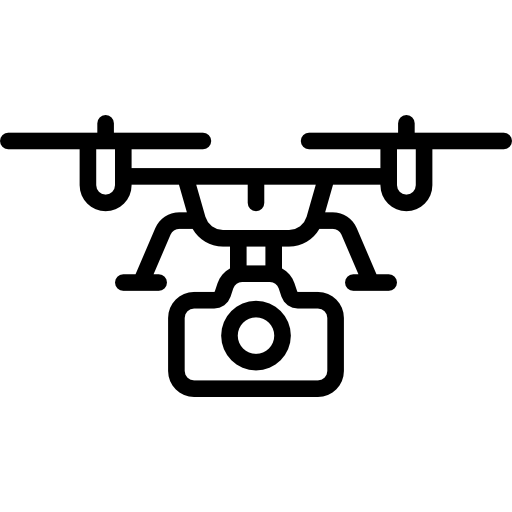 UVR can automatically notify UAS Operators about nearby emergency activities in near real-time
Such activities may include aircraft or ground operations
Examples include search and rescue, firefighting, medevac, law enforcement on ground, etc
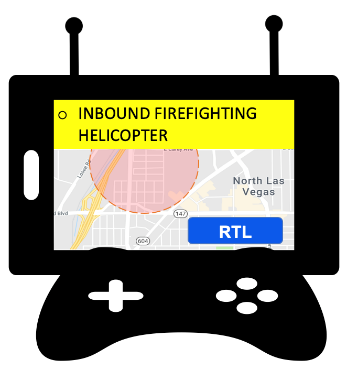 19
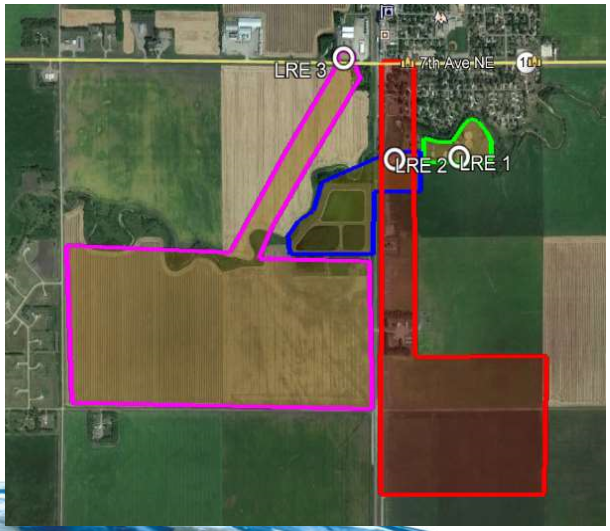 UVR Live Tests and Demonstrations
UVR Capability Demonstrated at UTM Pilot Program Test Sites
Mid-Atlantic Aviation Partnership (MAAP) – June 13, 2019
USS partners: Airmap, Wing Aviation, ANRA Technologies, and AirXOS
Northern Plains UAS Test Site (NPUASTS) – July 10-11, 2019
USS partners: Simulyze, Collins Aerospace, and AirXOS
Nevada Institute for Autonomous Systems (NIAS) – August 1, 2019
USS partners: AirXOS (GE), Uber Elevate, ANRA Technologies, Amazon Prime Air, and Praxis
20
Lessons Learned to Date
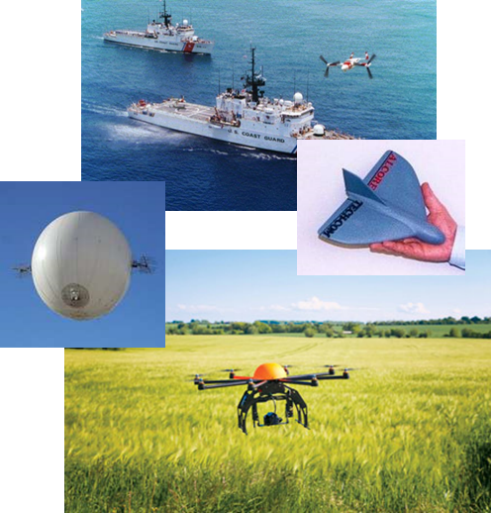 Operations first yields results
Synchronizes the FAA with industry
Promotes inspiration
Informs performance-based standards
Incremental approaches to UAS integration are best
NOT all-inclusive regulatory solutions
UAS integration vision must be Modular and Scalable
Integration of legacy users requires planning and prioritization
Partnering with Industry is important
Drone Advisory Committee; ARC; UAST
Security issues must be addressed
21
UTM Pilot Program Next Steps
Transfer UAS Volume Reservation Test Architecture and Lessons Learned to the implementing organization(s)
Phase 2 of the UTM Pilot Program Demonstration, as mandated by the FAA Reauthorization of 2019 (H.R. 302 SEC. 376), will include Remote ID concepts, methods of compliance to support the FAA rulemaking activities, and the next enhancement to the UTM Ecosystem
22
[Speaker Notes: Talking Points:
Demonstration Media Day release from the FAA is planned to happen in August 12, 2019
	AOC is developing the media output

Phase 1 Final Report – September 30, 2019

Phase 2 planning - Q1 of FY20]
Additional Work on UTM Capabilities Underway
UTM Messaging Security
Data Correlation Capability
23
UTM Message Security
Focus on integrating security into the message format for communications between FAA’s UTM systems and UAS Service Suppliers 
Security objectives identified based on UTM use cases, FAA Security Policies, and practices from other FAA enterprise services and programs
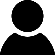 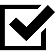 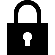 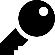 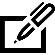 Technical solutions for further analysis to meet these objectives will be based on industry standards and FAA policy and requirements.
Analysis includes consideration of:
System architecture and information flows
Network and in-transit security measures used by FAA Cloud Services
24
[Speaker Notes: FAA Security Policies of Focus:
JO 1370.48 National Airspace System (NAS) Identity and Access Management (IAM)
1370.121 FAA Information Security and Privacy Program & Policy

Acronyms Defined:
FAA Cloud Services (FCS)
Low Altitude Authorization and Notification Capability (LAANC)
System Wide Information Management (SWIM)
UAS Service Suppliers (USS)
UAS Traffic Management (UTM)]
Correlation Capability Highlights
Single source secure access to appropriate FAA information about UAS operations
Fast and efficient retrieval of FAA data in near-real time and post-event investigations
Able to query and correlate information from simulated FAA web services including: 
FAA DroneZone
Aircraft Registration
Airman Certification 
Airspace Authorizations
UAS Sighting Reports
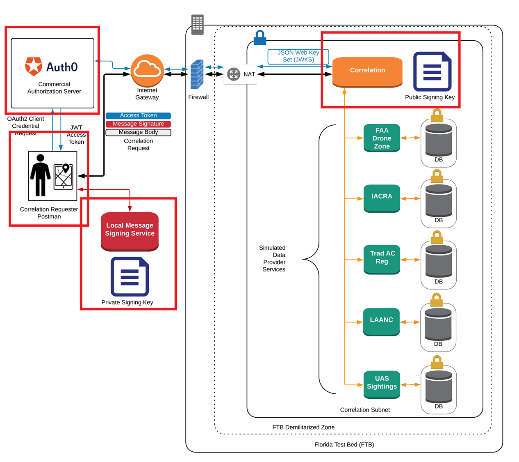 25
Path to Implementation
26
Contact
faautm@faa.gov

praveen.raju@faa.gov
27